Insert Your Poster Title Here
Your Name Goes Here
Institution Name Can Go Here
4
Data
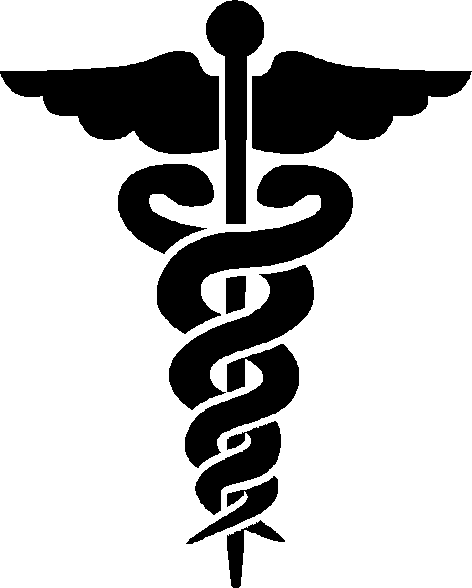 1
Background
5
Conclusion
Insert your text here. Remember, you can adjust the font size to fit your text.
Insert your text here. Move the text and graphics boxes to fit your individual needs.  Insert your text here. Remember, you can adjust the font size to fit your text.
Insert your text here. Remember, you can adjust the font size to fit your text.  Insert your text here. Remember, you can adjust the font size to fit your text.
Insert your conclusion here
One
Two 
Three
Four
Talk a little more about your conclusions here.  More information to follow this.  And finally one last point to make your poster complete.  
Remember, you can adjust the font size to fit your text.  Insert your text here. Remember, you can adjust the font size to fit your text.
Change the font size to fit your text in the space. Move the text and graphics boxes to fit your individual needs.
2
Methods
Insert your text here. Change the font size to fit your text in the space.
Remember, you can adjust the font size to fit your text.  Insert your text here. Remember, you can adjust the font size to fit your text.
Change the font size to fit your text in the space. Move the text and graphics boxes to fit your individual needs.  Insert your text here. Remember, you can adjust the font size to fit your text.
graphic goes here
Insert your text here. Remember, you can adjust the font size to fit your text.
Insert your text here. Move the text and graphics boxes to fit your individual needs.
3
Results
Insert your text here. Change the font size to fit your text in the space.
Remember, you can adjust the font size to fit your text.  Insert your text here. Remember, you can adjust the font size to fit your text.
Insert your text here. Move the text and graphics boxes to fit your individual needs.  Insert your text here. Remember, you can adjust the font size to fit your text.
Change the font size to fit your text in the space. Move the text and graphics boxes to fit your individual needs.
*
References
Insert your text here. Change the font size to fit your text in the space.
Insert your text here. Change the font size to fit your text in the space.
Insert your text here. Change the font size to fit your text in the space.
Funding Source:  
First Person
Second Contributor